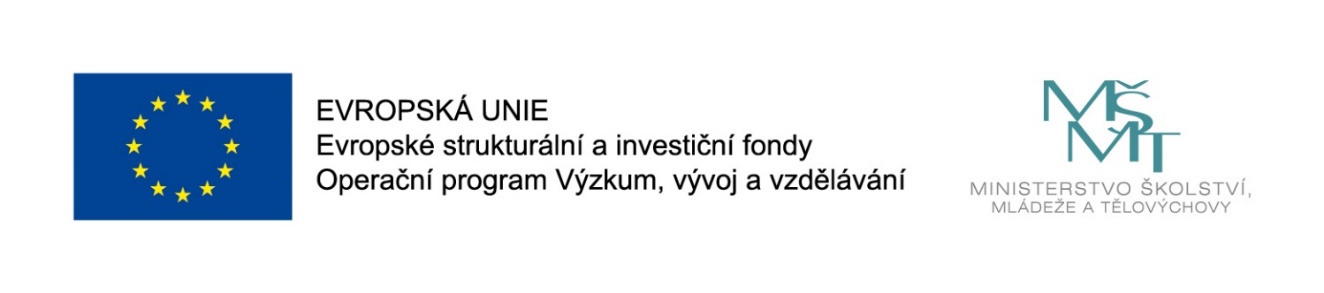 Názevprezentace
Dolování dat

Statistika v kontextu dolování dat

Jan Górecki
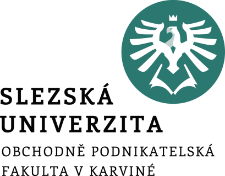 Obsah přednášky
Typy statistických metod
Kontingenční tabulky 
Regresní analýza
Diskriminační analýza
Shluková analýza
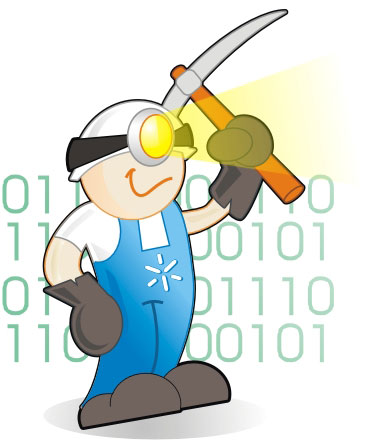 Statistika
A formal science that deals with collection, analysis, interpretation, explanation and presentation of (usually numerical) data.
[Speaker Notes: csvukrs]
Statistické metody
Deskripční – cílem je popsat základní charakteristiky daných dat
Konfirmační – cílem je potvrdit resp. vyvrátit zkoumanou hypotézu
Explorační – cílem je “objevit” možnou hypotézu, která je podporovaná daty
[Speaker Notes: csvukrs]
Kontingenční tabulky
zjišťování vztahu mezi dvěma kategoriálními veličinami
čtyřpolní tabulka
[Speaker Notes: csvukrs]
Kontingenční tabulky
2 test:

            2 =
pro 2       2(R-1)(S-1)()    předpokládáme závislost mezi X a Y
[Speaker Notes: csvukrs]
Regresní analýza
zjišťování funkční závislosti jedné numerické (spojité) veličiny na jiných numerických veličinách 

lineární regrese pro dvě veličiny x a y:
y = β1x + β0 + .

Hodnoty koeficientů (β1 a β0) sezjišťují pomocí:
Metoda nejmenších čtverců
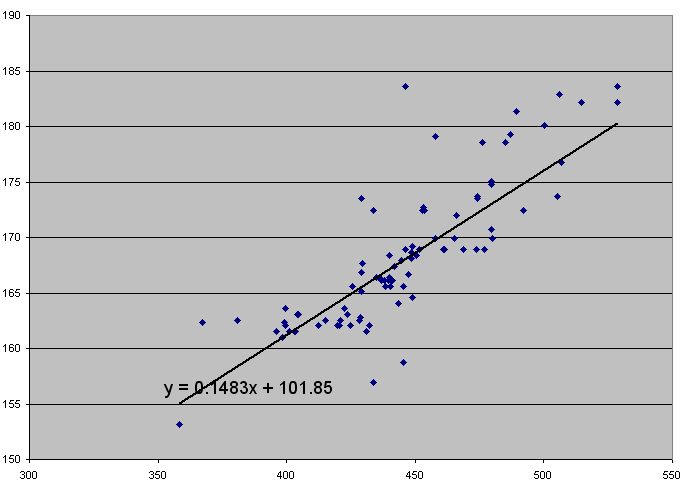 [Speaker Notes: csvukrs]
Metoda nejmenších čtverců
Tato metoda minimalizuje rozdíly mezi pozorovanou hodnotou y a očekávanou hodnotou ŷ=f(x) spočítanou v tomto případě na základě funkce β1x + β0
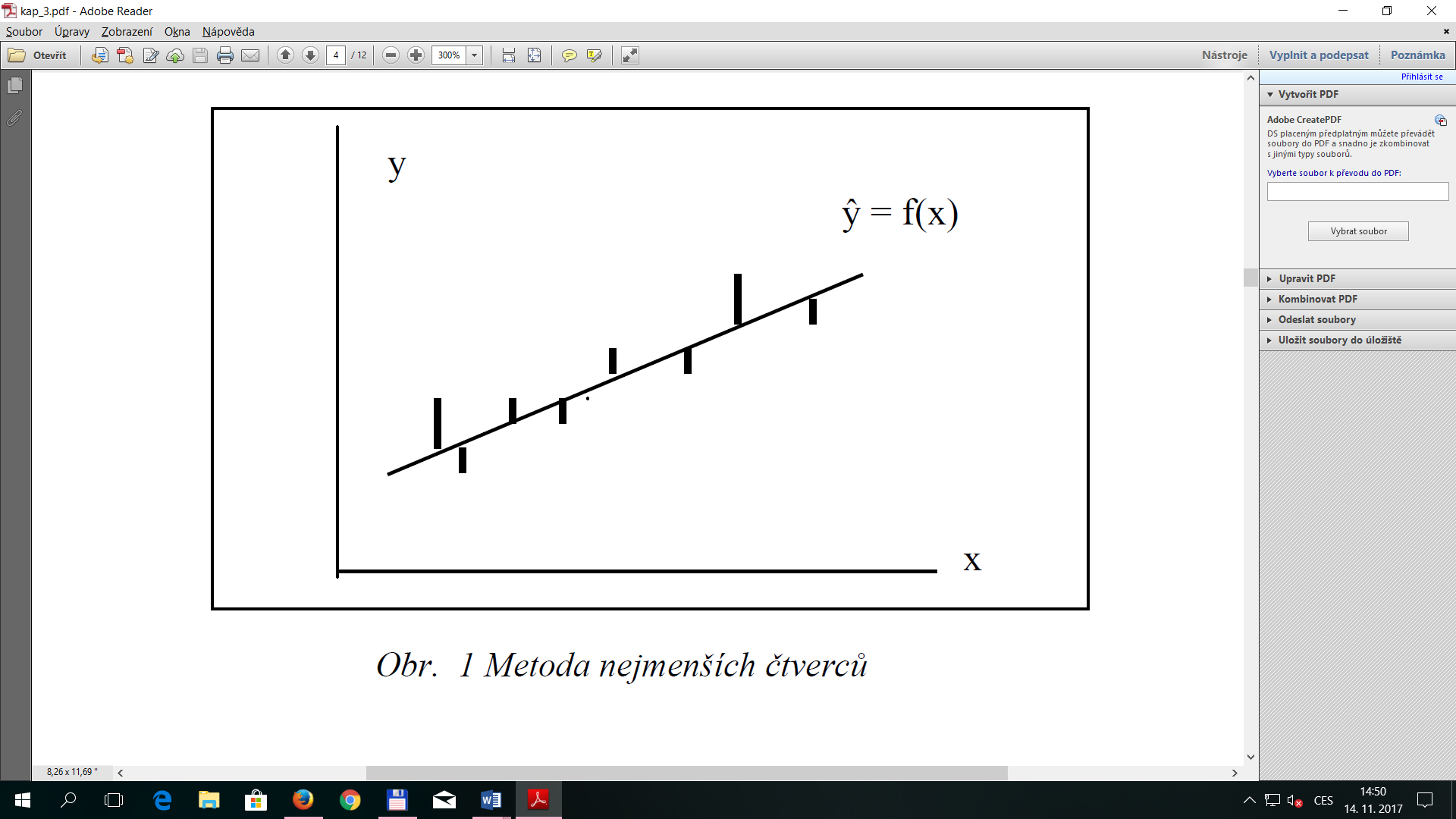 uvažujeme druhou mocninu (kvadrát, čtverec) těchto rozdílů:
(y - f(x))2
[Speaker Notes: csvukrs]
Diskriminační analýza
pro odlišení  příkladů  patřících do různých tříd 
 
ke každé třídě (hodnotě nominální veličiny)  cj, j=1,…,R existuje (diskriminační) funkce fj  taková, že
fj(x) = maxi fi(x)
právě když příklad x=[x1, x2, …, xv] patří do třídy cj.
[Speaker Notes: csvukrs]
f1 i f2 stejný rozptyl
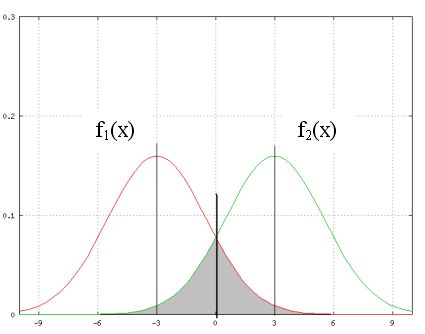 [Speaker Notes: csvukrs]
f1 a f2 různý rozptyl
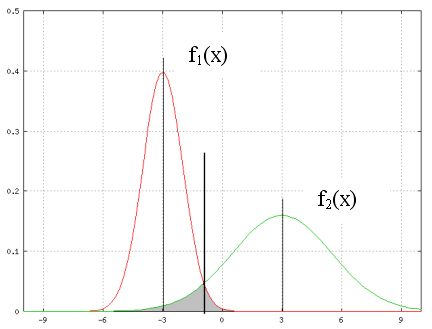 [Speaker Notes: csvukrs]
Lineární diskriminace do dvou tříd
fj  = q0 j + q1 j x1  + q2 j x2 + …. + qv j xv       j=1,2
f(x) = f1(x) – f2(x).
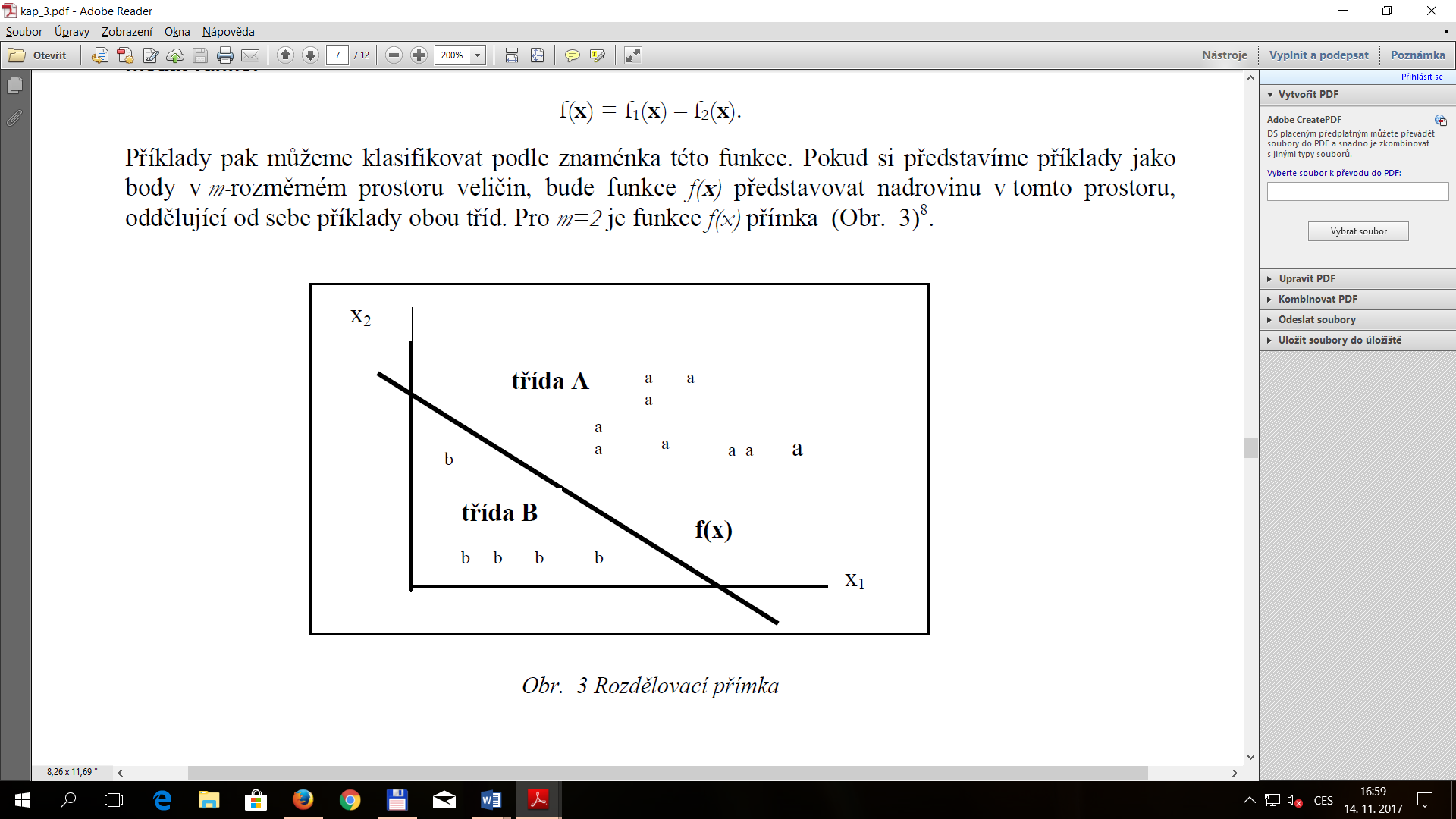 f(x) = 0
[Speaker Notes: csvukrs]
Linearní a kvadratická diskriminační analýza
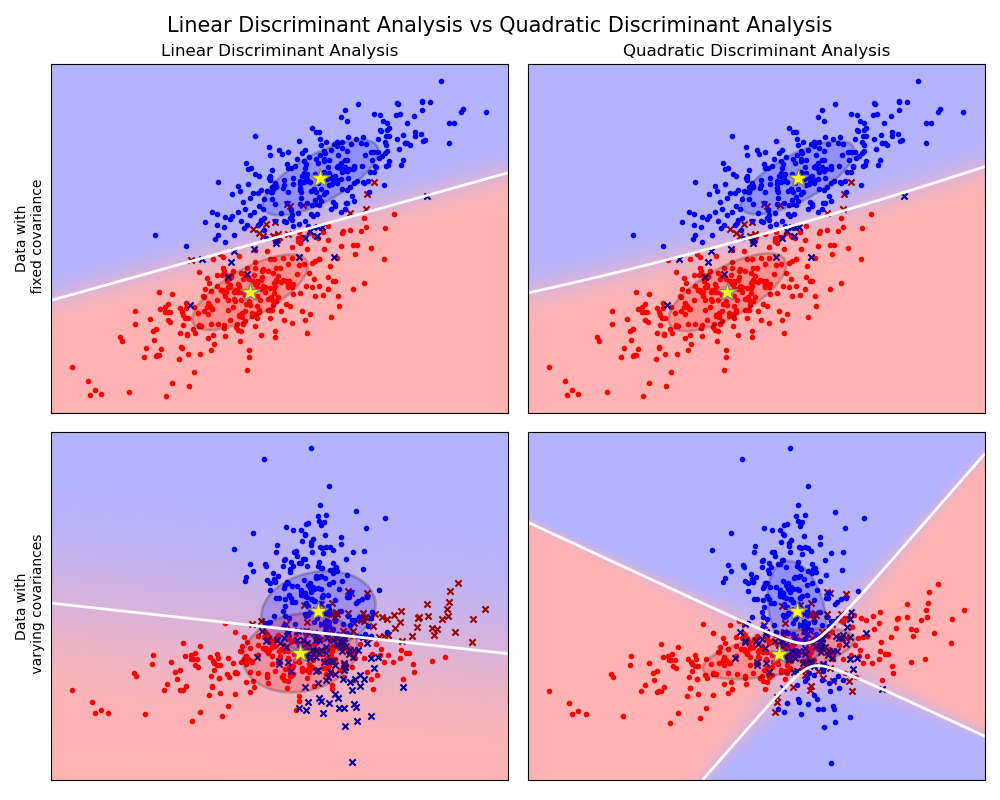 [Speaker Notes: https://scikit-learn.org/stable/modules/lda_qda.html]
Shluková analýza
[Speaker Notes: csvukrs]
Hammingova vzdálenost
[Speaker Notes: csvukrs]
Čebyševova vzdálenost
[Speaker Notes: csvukrs]
Rozdíl mezi dH(x1,x2), dE(x1,x2) a dC(x1,x2)
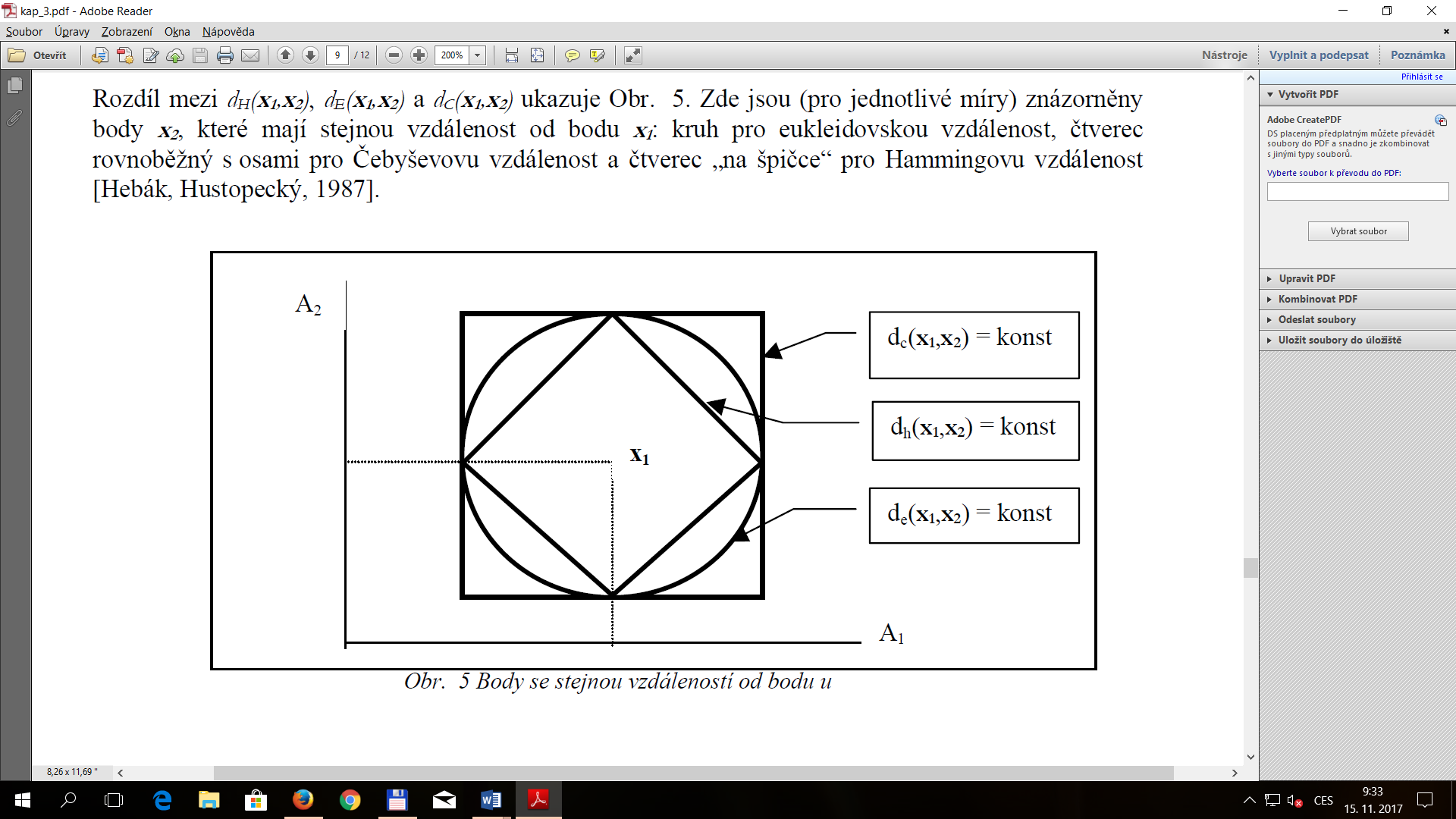 [Speaker Notes: csvukrs]
Normování
Výše uvedené míry vzdálenosti závisí na měřítku veličin. Proto je třeba veličiny normovat
Konkrétní hodnota se obvykle dělí nějakou jinou hodnotou: 
směrodatnou odchylkou
rozpětím (max-min).
[Speaker Notes: csvukrs]
Metody shlukové analýzy
hierarchické shlukování,
metoda K-středů (K-means clustering).
[Speaker Notes: csvukrs]
Hierarchické shlukování
Při hierarchickém shlukování se obvykle postupuje metodou „zdola nahoru“. Začíná se tedy v situaci, kdy každý příklad tvoří jeden samostatný shluk. Postupně se pak jednotlivé shluky spojují, až skončíme s jedním shlukem obsahujícím všechny příklady
[Speaker Notes: csvukrs]
Vzdálenost mezi shluky
[Speaker Notes: csvukrs]
Dendrogram
Proces hierarchického shlukování bývá zachycen v podobě tzv. dendrogramu. Ten ukazuje (odspoda nahoru) postupné spojováni shluků počínaje očíslovanými příklady. Optimální počet shluků zde není předem znám, odvodíme ho až rozborem výsledků – tak, že někde dendrogram „rozřízneme“
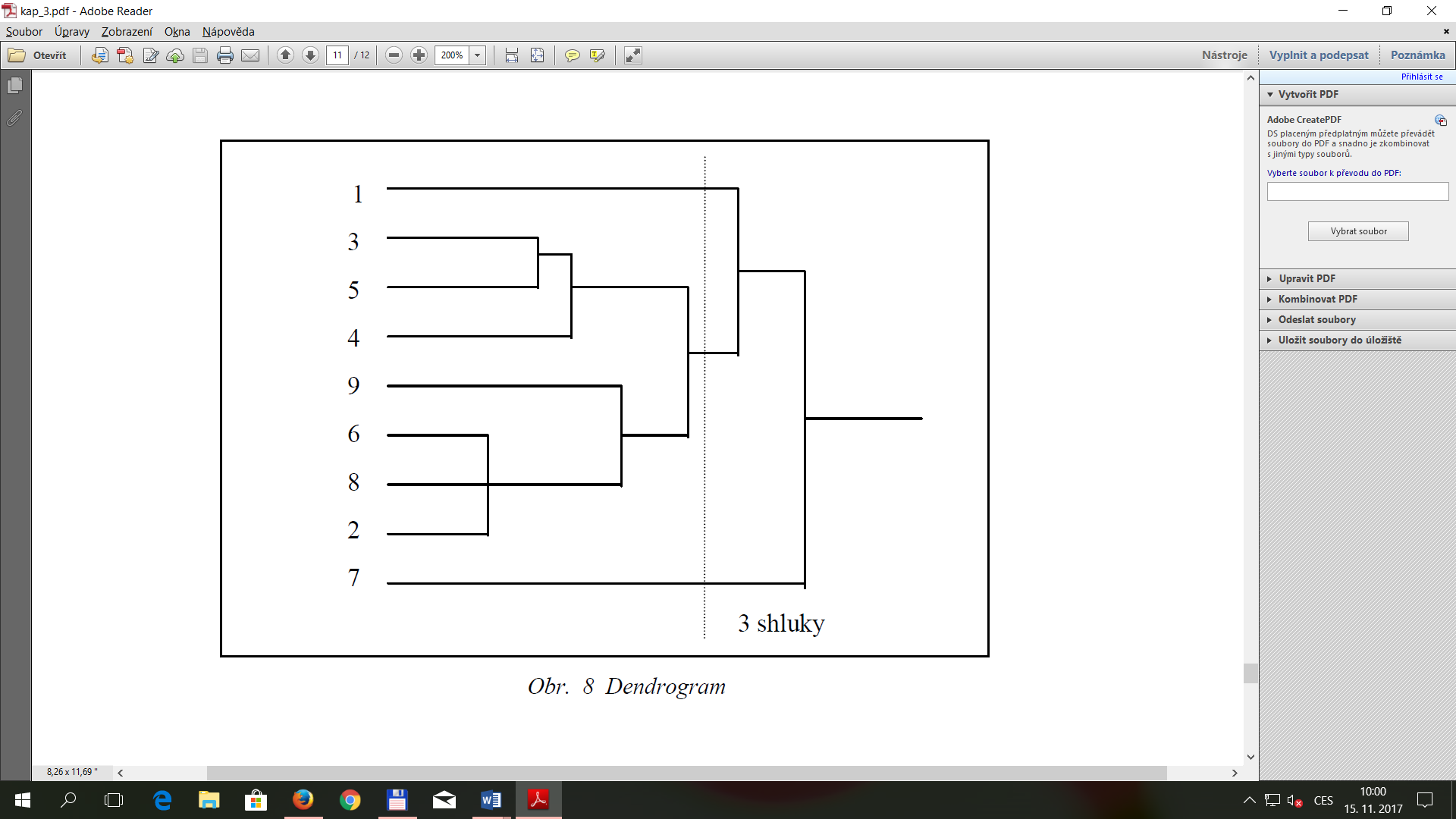 [Speaker Notes: csvukrs]
Metoda K -středů
1. urči centroidy pro všechny shluky v aktuálním rozkladu (v prvním opakování zcela náhodně)
2. pro každý příklad x
2.1. urči vzdálenosti d(x,ck), k=1,…,K kde ck je centroid k-tého shluku
2.2. urči centroid cl tak, že d(x,cl) = mink d(x,ck)
2.3. není-li x součástí shluku l (k jehož centroidu cl má nejblíže) přesuň x do shluku l
3. došlo-li k nějakému přesunu potom jdi na 1, jinak konec
[Speaker Notes: csvukrs]
Ukázka algoritmu K-středů
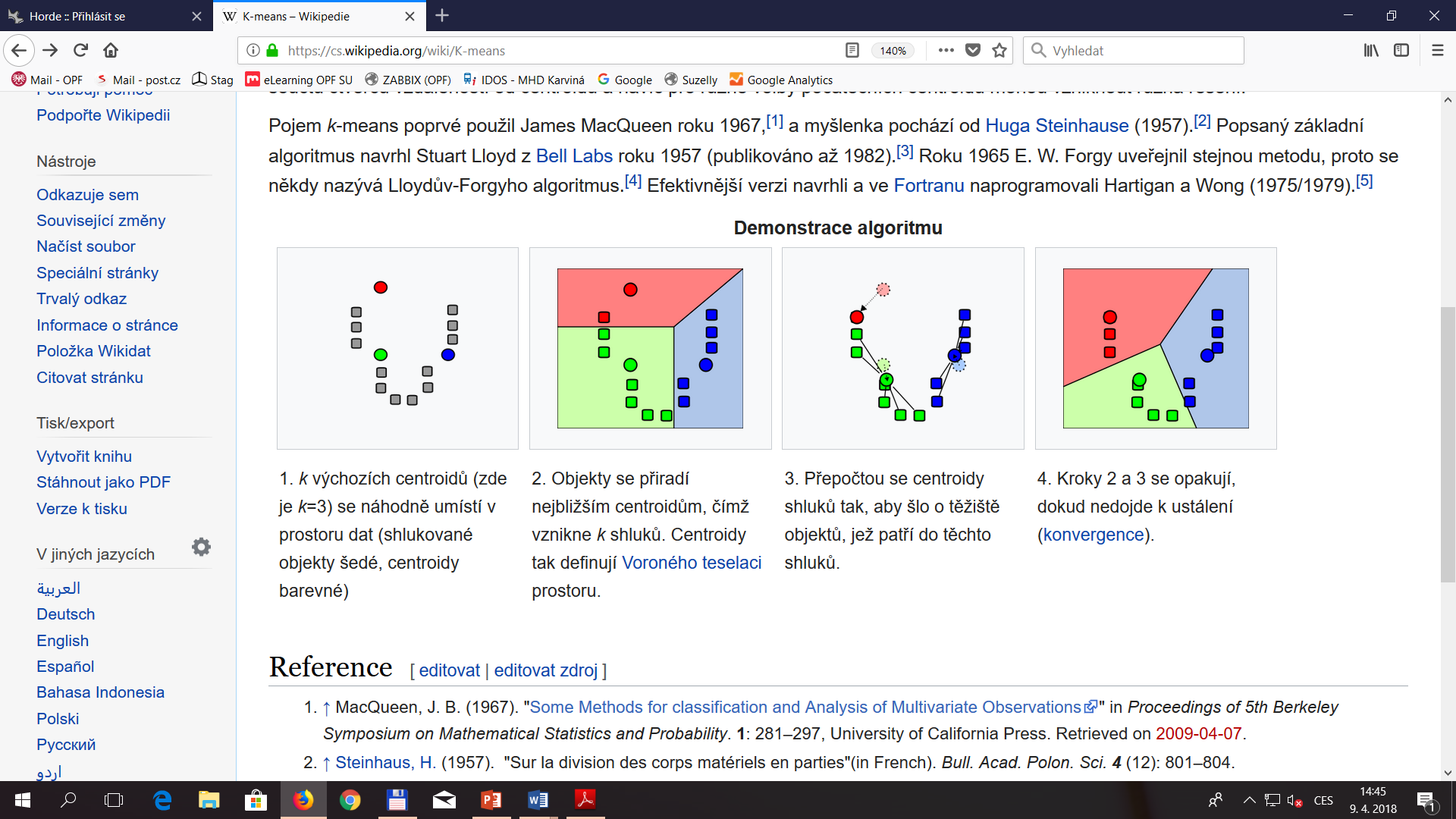 [Speaker Notes: csvukrs]
Děkuji za pozornost
Některé snímky převzaty od:
prof. Ing. Petr Berka, CSc. berka@vse.cz